Informal document GRE-80-30 
(80th GRE, 23-26 October 2018, 
agenda item 5)
FIA MOBILITY & TOURISM
Gerd Preuss,FIA Representative atUNECE, WP 29ECE-TRANS-WP292018-10-24LED Replacement Light Sources
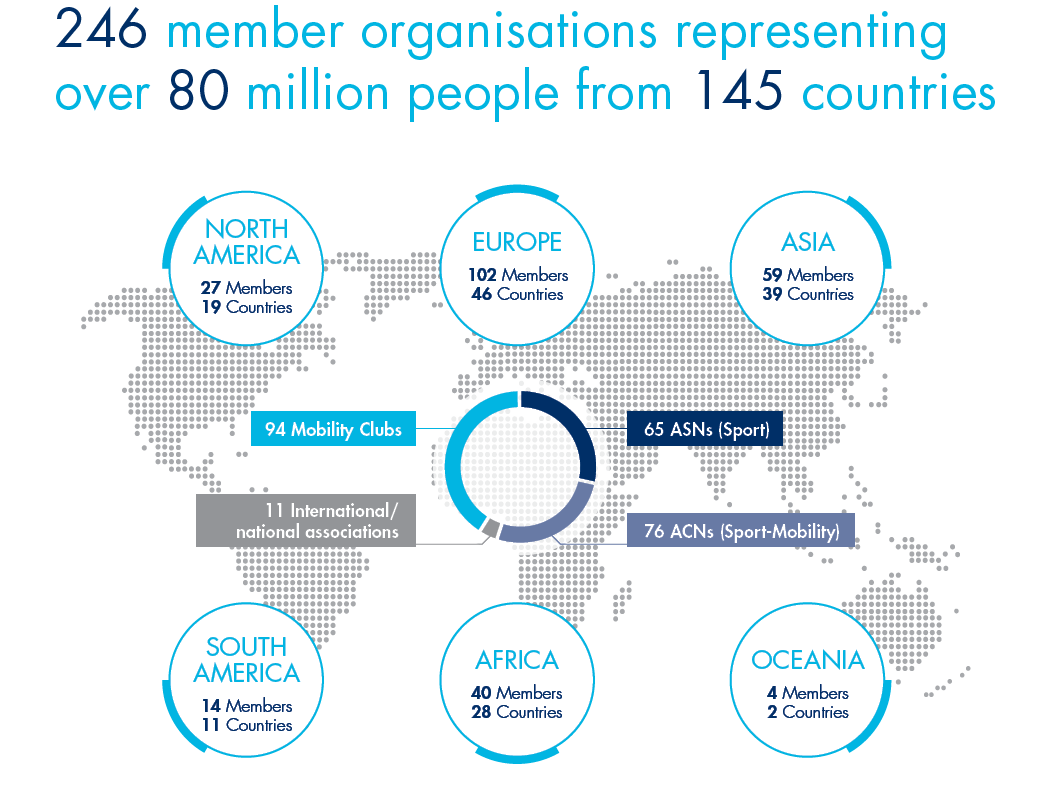 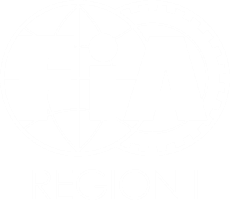 Introduction
[Speaker Notes: National Automobile Associations (ACN)
Clubs, Associations or Federations (ASN)]
FIA Region I Policy priorities
Connecting Vehicles
Ensuring smooth development of future car connectivity, while providing motorists with informed free choice
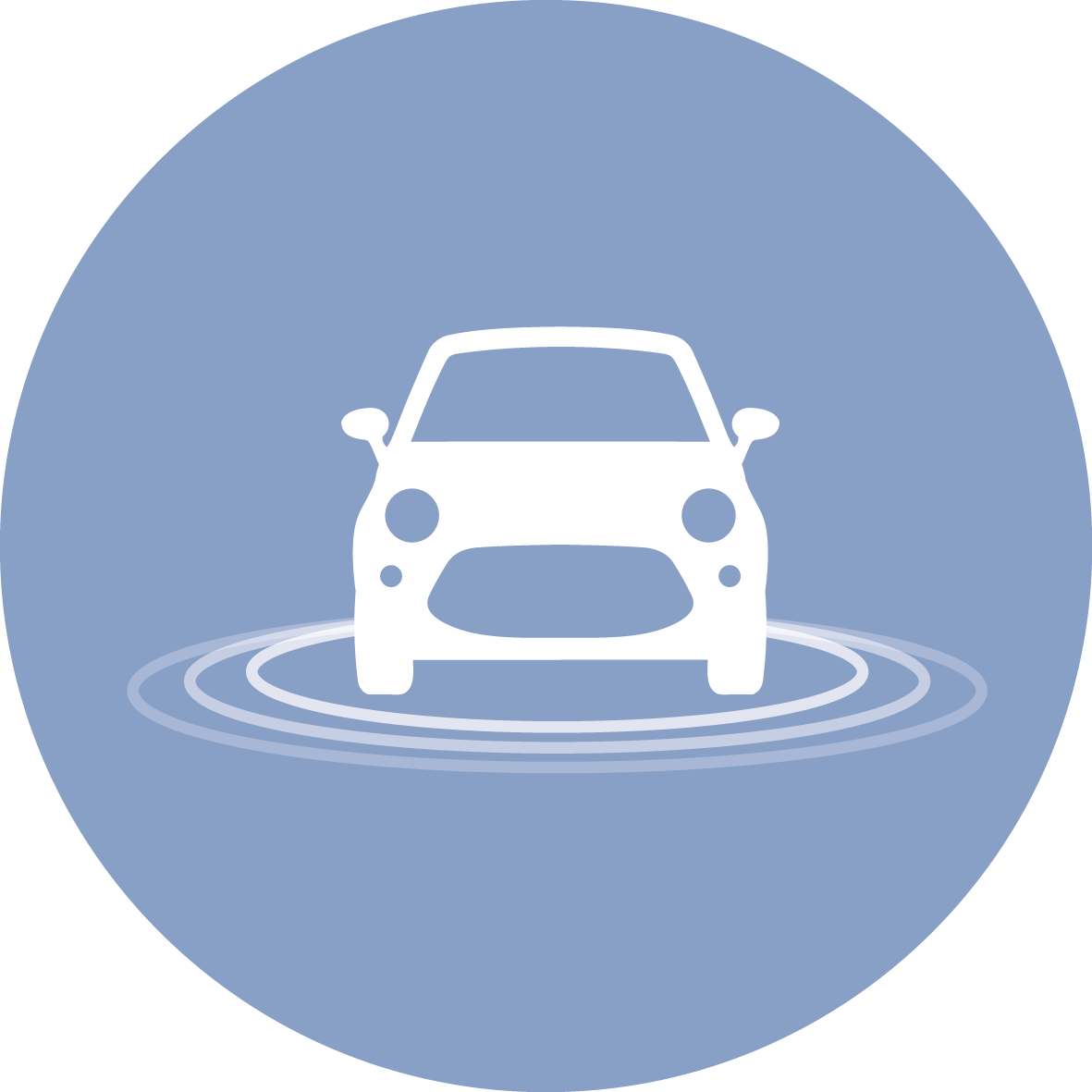 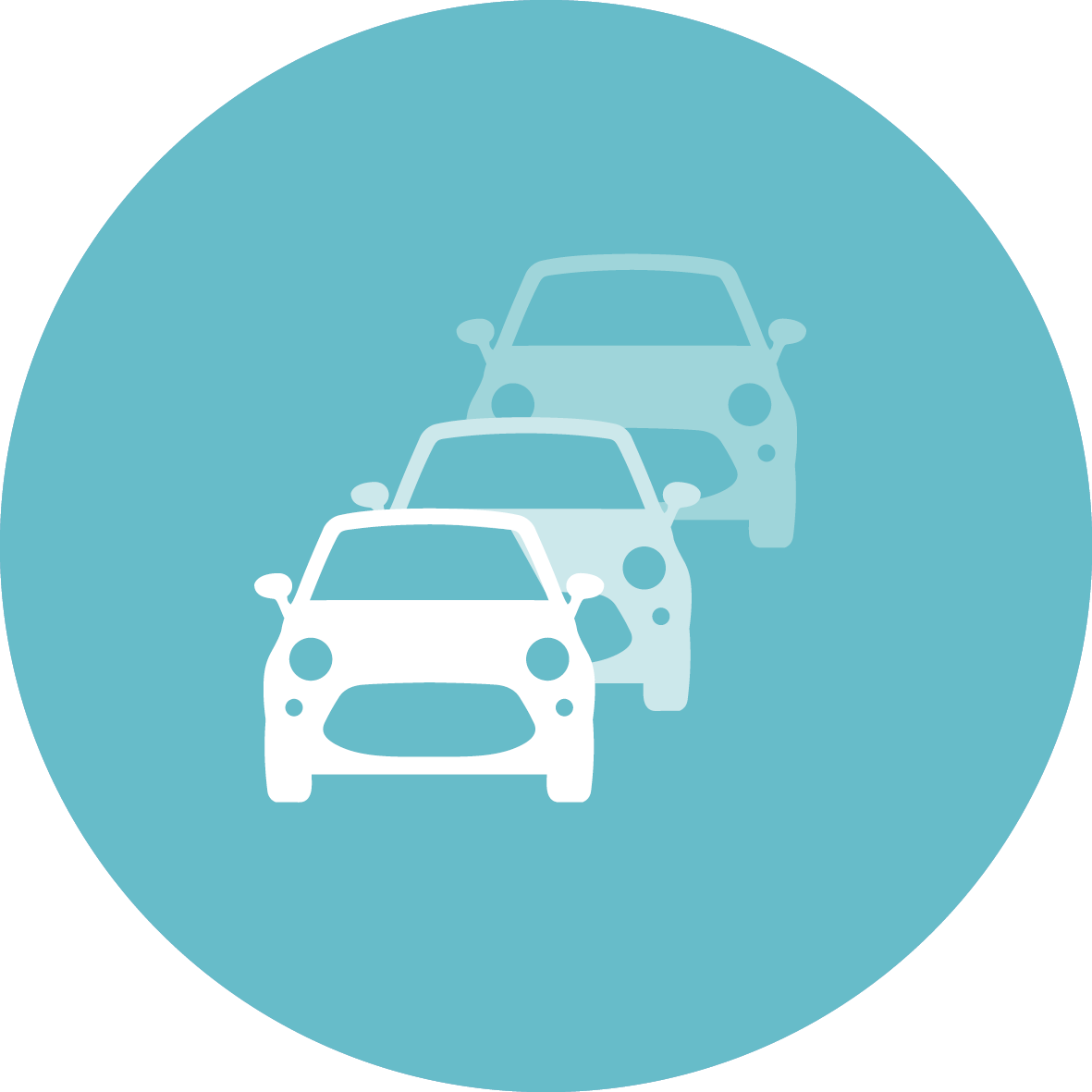 Safeguarding mobility
Supporting efficient and affordable mobility for all
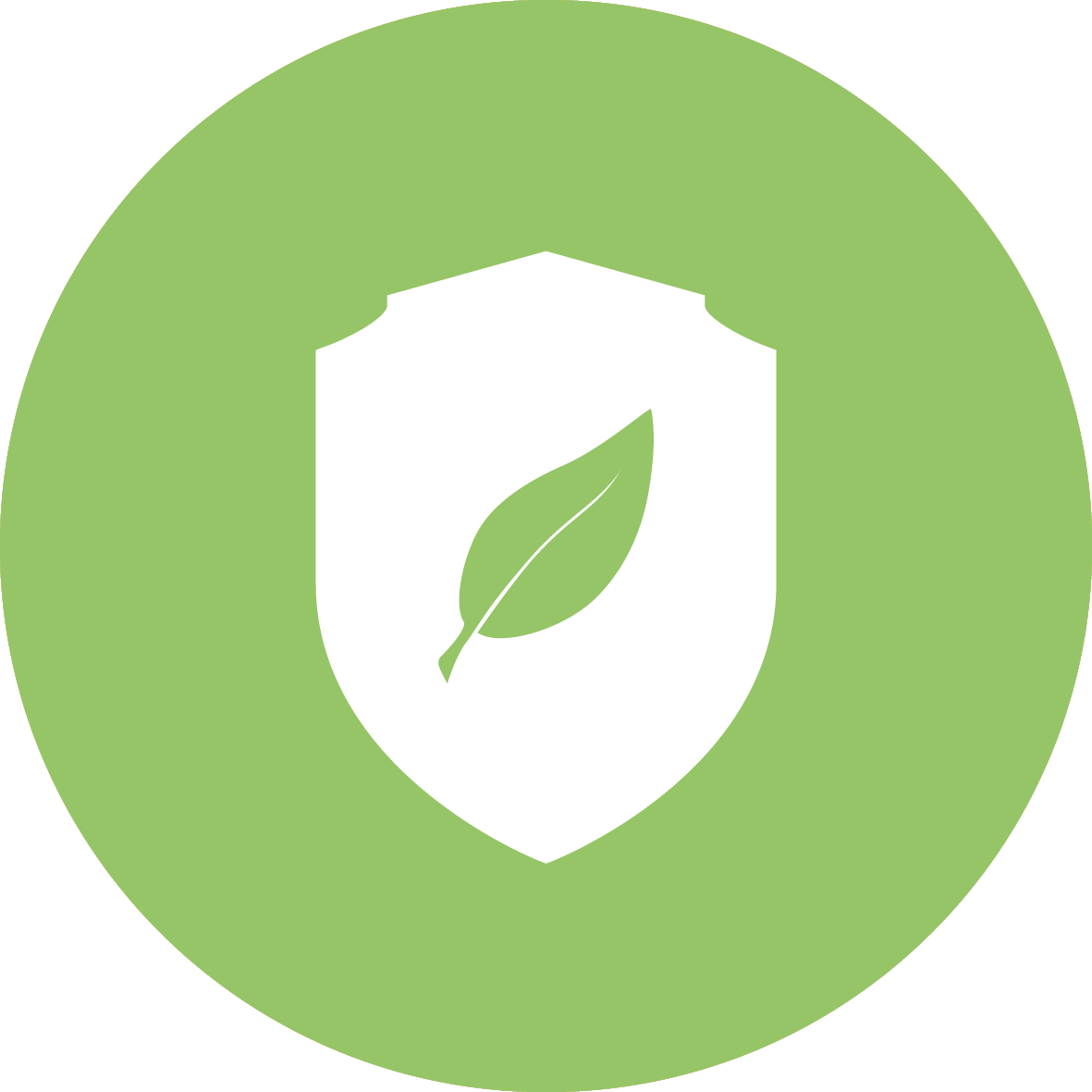 Protecting the environment
Offering intelligent mobility solutions that mitigate the impact
of transportation on the environment
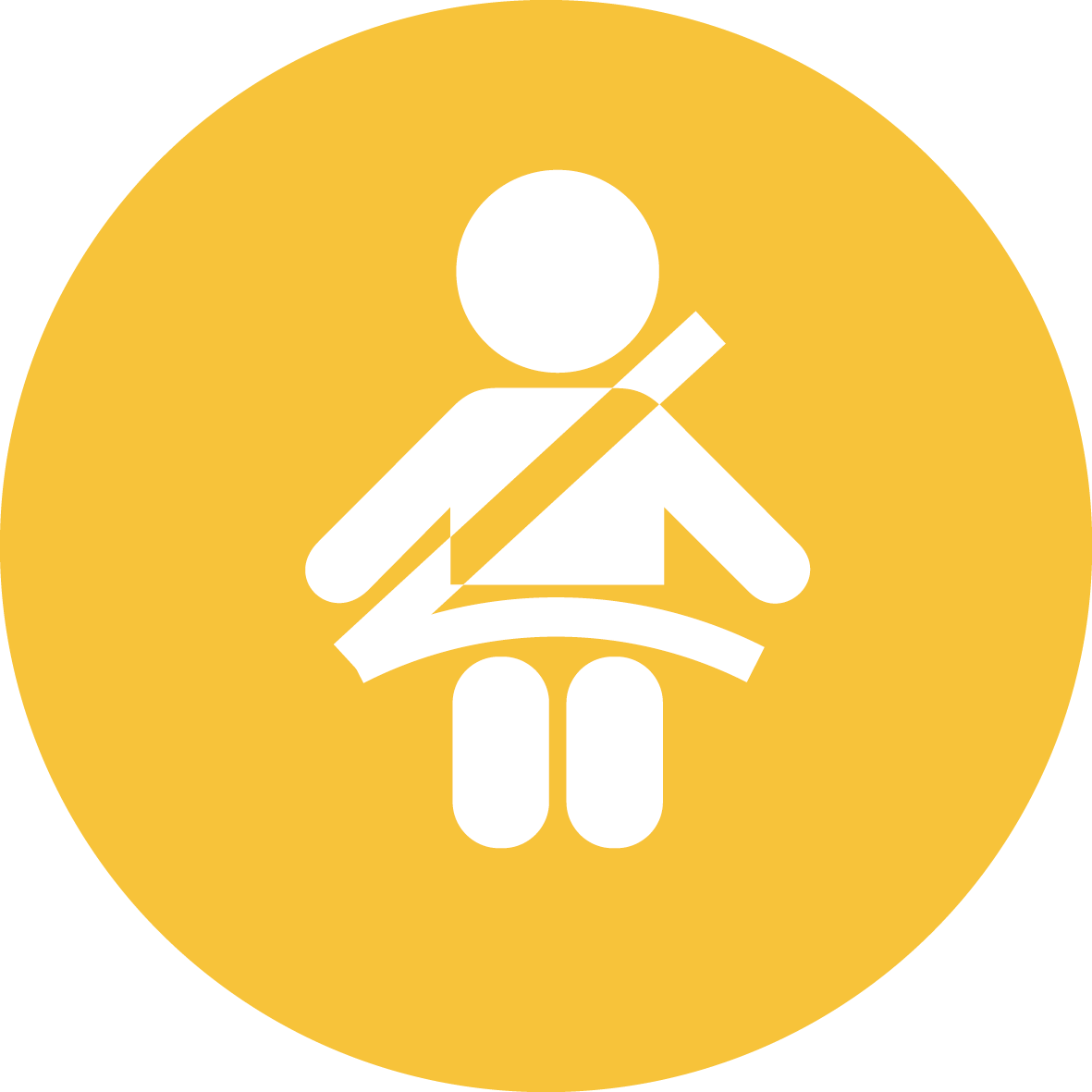 Increasing road safety
Promoting 5-star drivers in 5-star cars on 5-star roadsLight Sources are means to increase road safety
LED Replacement Light Sources
FIA supports a Regulation on Technical Requirements for LED Replacements 

Technical Arguments for LED:
		Higher Safety with LED
		Disadvantages of Incandescent Lamps
		Advantages of LED lamps
Consumer Views
4
LED Replacement Light Sources
LED Replacement Light Sources as Replacement for Incandescent Lamps
FIA supports a proposal submitted by the Task Force on Substitutes and Retrofits (TF SR) which introduces requirements for the use of light emitting diode (LED) substitute light sources in the new LSD UN Regulation
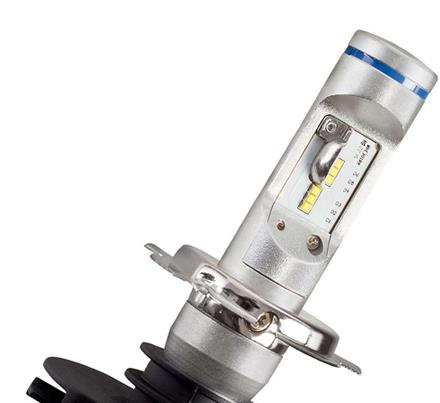 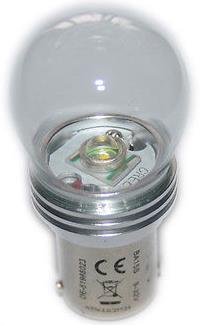 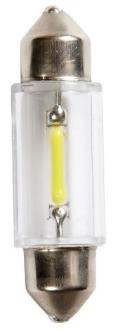 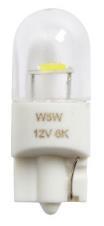 LED Replacement Light Sources
Technical Arguments:Higher Safety with LED
15,5 % of all vehicles have one or more lamp defects
13,1 % of all vehicles equipped with lamp diagnostic systems have also one or more lamp defects
70 % to 87 % of all car head lights in Germany are equipped with incandescent lamps
The risk of fatal accidents is three times higher during night than by daylight (Source: DESTATIS)
ADAC lighting check 2017 on 5.819  vehicles in Germany (October 2017)
[Speaker Notes: https://www.adac.de/infotestrat/ratgeber-verkehr/sicher-unterwegs/lichttest/lichttest_2017.aspx?ComponentId=306758&SourcePageId=8749&quer=lichttest
Es wurden im Oktober 2017 über 5.800 Fahrzeuge (n=5.819) untersucht im Rahmen des ADAC Licht-Tests.]
LED Replacement Light Sources
Technical Arguments: Higher Safety with LED
Test: LED Replacements switch on faster than incandescent lamps
Time advantage up to 260ms to full brightness
Distance advantage up to 3,5m at 50 km/h, leads to less time loss in response time for the driver/vehicle behind
Time Delay of Break Light with Incandescent Lamp compared to LED
Incandescent Lamp
time in ms æ
LED Replacement Light Sources
Technical Arguments: Higher Safety with LED
Replacements in Low Beam Head Lights
More brightness
Better contrast
Higher range
LED Replacements fulfill alreadymany requirements in light distri-bution of UNECE regulations forincandescent filament lamps
Halogen
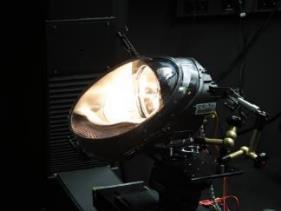 BMW MINI with Philips H4 Halogen
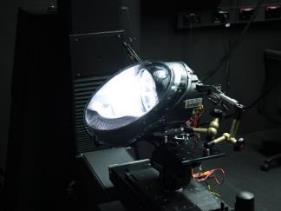 BMW MINI with 
Nighteye H4 LED light source
[Speaker Notes: Welche Anforderungen, welche Artikel und welche Paragraphen?]
LED Replacement Light Sources in Vehicles
Technical Arguments: Higher Safety with LED
Tested with Free-form Reflector: BMW MINI (H4)
Light Distribution Low Beam – Driver´s View
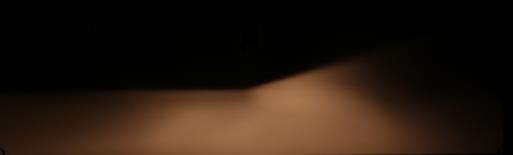 Philips H4 Halogen
Philips H4 Halogen
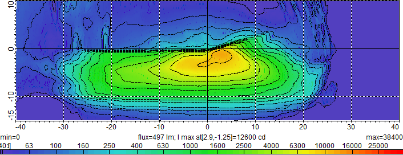 Philips H4 LED light source
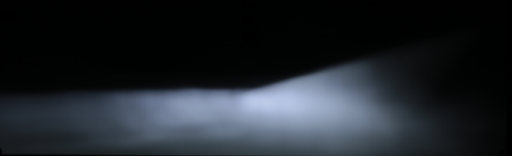 Philips H4 LED light source
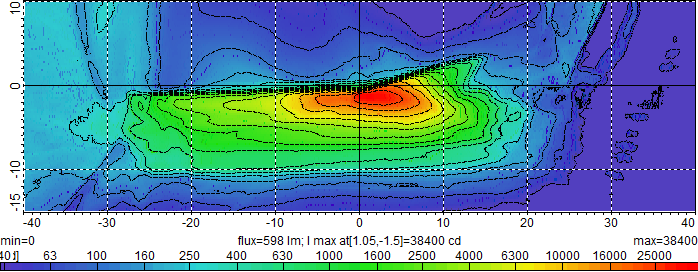 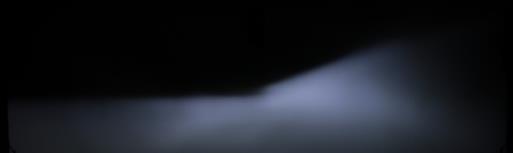 Nighteye H4 LED light source
Nighteye H4 LED light source
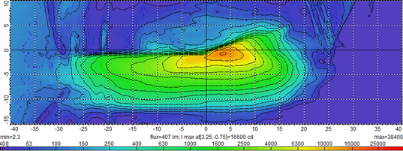 [Speaker Notes: Driver view]
LED Replacement Light Sources
Technical Arguments: Higher Safety with LED
Test: Free-form Reflector in BMW MINI (H4) withBird’s Eye View and Low Beam Range
Philips H4 Halogen
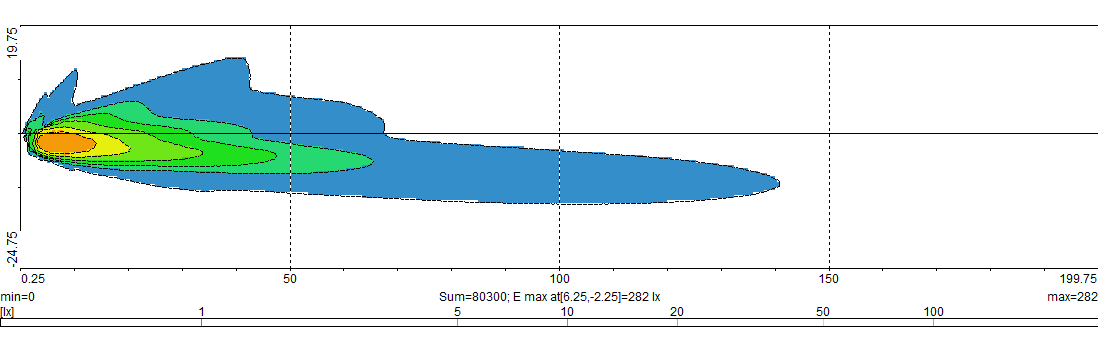 1lux isoline till 140 m
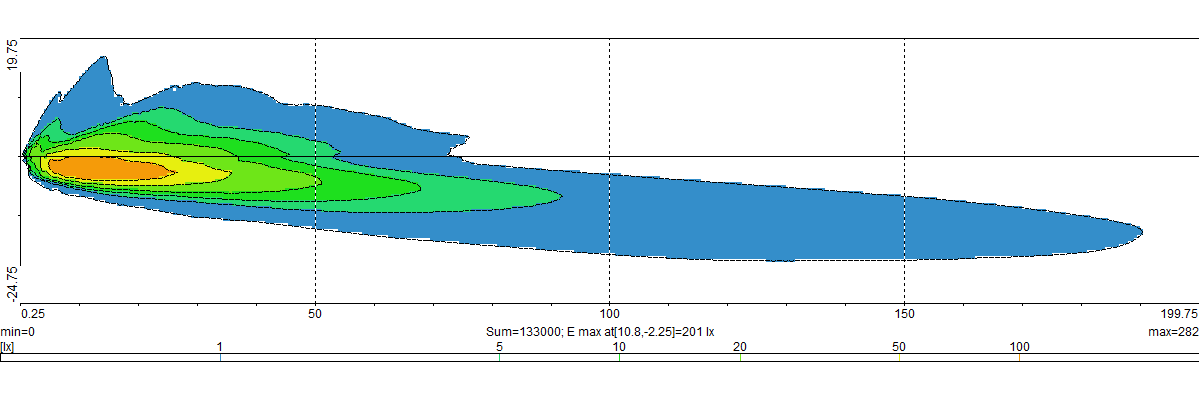 Philips H4 LED light source
1lux isoline till 190 m
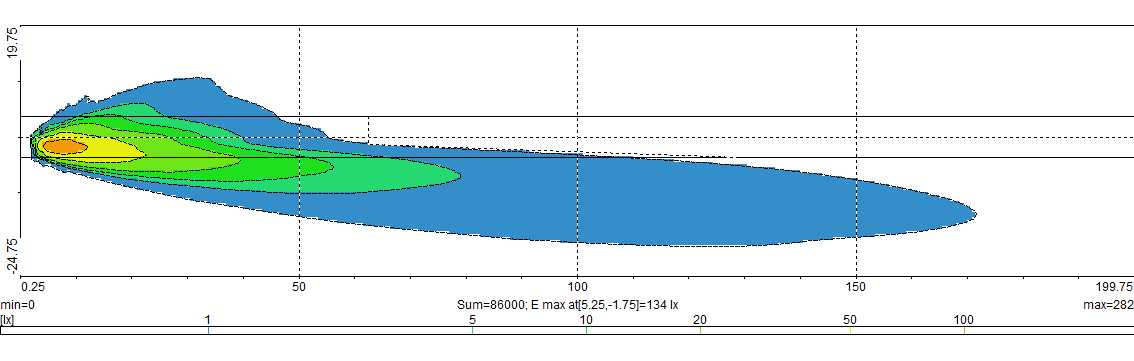 Nighteye H4 LED light source
1lux isoline till 172 m
LED Replacement Light Sources
Technical Arguments: Higher Safety with LED
Free-form Reflector: BMW MINI (H4)
Table UN ECE Reg. 112 Low Beam
[Speaker Notes: glare values = Blendwert
Sichtbarkeitswerte = visibleness values (der Scheinwerfer soll auch von der Seite sichtbar sein, um die Fahrzeugbegrenzung erkennbar zu machen. Dazu ist eine gewisse Lichtstreuung zur Seite erforderlich)]
LED Replacement Light Sources
Technical Arguments:Higher Safety with LED
Lower failure rates
Better view at night
Easier detection of pedestrians
Higher protection for motorcycles
Faster signalling of braking procedures
Retrofitting for present vehicle fleet
Better equipment for older vehicles
Shock proof lamps for trailors
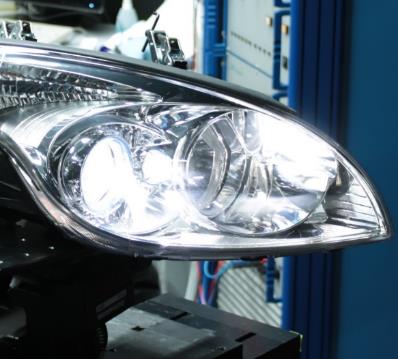 Osram H7 LED Retrofit lamp 
in Hyundai i30 head light
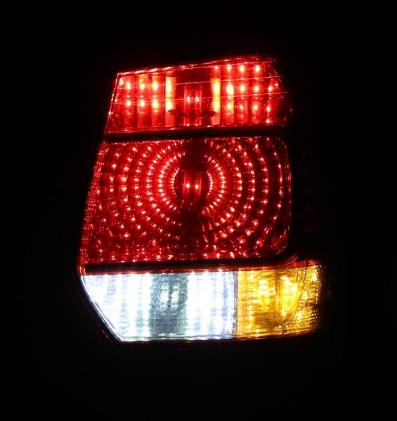 Philips LED Replacement Light Sources in 
VW Golf VI Variant rear light with clear cover
LED Replacement Light Sources
Technical Arguments:Disadvantages of incandescent lamps
Incandescent filament lamps are sensitive to
Voltage Fluctuation
Vibration
Shock Force
Life time requirements
This leads to defects of lamps and less safety if not replaced in time
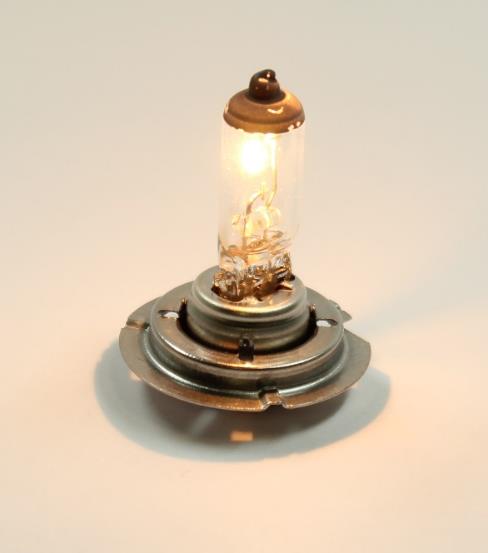 H7 Halogen incandescent filament lamp
LED Replacement Light Sources
Technical Arguments:Advantages of LED lamps
LED lamps are robust in terms of
Voltage fluctuations
Vibrations
Shock forces
Life time requirements
Further advantages of LED lamps are
Lower power consumption
Less heat emission
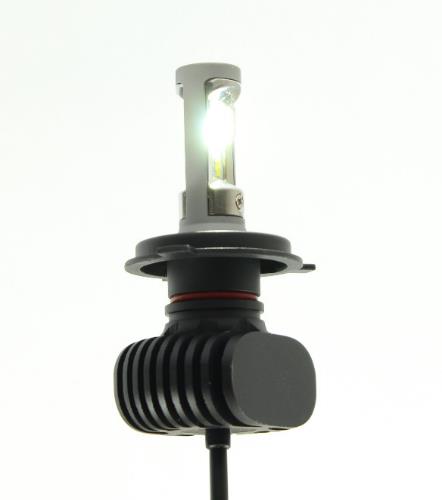 NightEye H4 LED Retrofit lamp
All reports are available at (in german only):
https://www.adac.de/infotestrat/technik-und-zubehoer/licht/lichttechniken/
[Speaker Notes: e.g. Eco Innovation for LED in Europe]
LED Replacement Light Sources
Consumers View
LED Replacemts are already available on the market and in some markets outside Europe, they are already „allowed“
Consumers have no understanding for prohibition of LED Replacements in vehicle use in Europe
Consumers in Europe cannot make a distinction betwenn  good and bad performing LED replacement light sources, due to missing regulative  technical requirements
A Regulation for LED Replacements developed by GRE, will give industry safety guidelines with benefits for both: the consumer and the vehicle safety
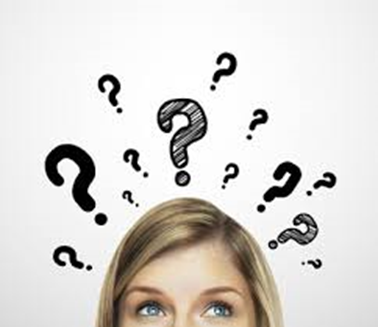 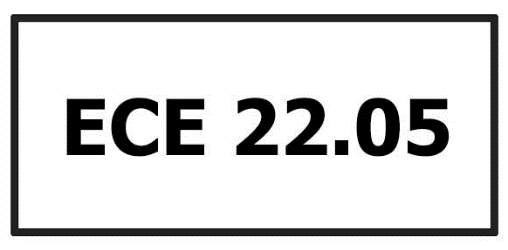 15
R22 Example (Helmets)